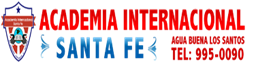 Semana DEL 18 AL 22 DE MAYO 2020 OCTAVO gradoclases virtuales
Por : Profesora Yenis Rivera S.
LOS GÉNEROS LITERARIOS
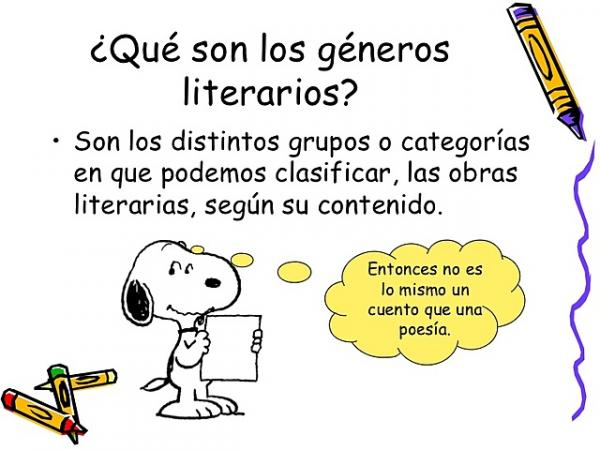 Filósofo Aristóteles-Antigua Grecia hizo esta clasificación
SIN EMBARGO, CON EL PASO DEL TIEMPO, LA NOCIÓN DE GÉNERO LITERARIO VA CAMBIANDO, PUES SE TRATA DE UN CONCEPTO HISTÓRICO.  POR EJEMPLO, EN LA ÉPOCA GRIEGA, LOS TRES GÉNEROS SE ESCRIBIAN EN VERSO. EN LA ÉPOCA ACTUAL, SOLO LA LÍRICA SE SUELE ESCRIBIR EN VERSO. LAS CARÁCTER´SITICAS PRINCIPALES DE LOS GÉNEROS MODERNOS SE EXPLICAN EN LA SIGUIENTE DIAPOSITIVA;
GÉNEROS LITERARIOS
ASIGNACIÓN del tema  semana 18 AL 22 DE MAYO 2020 PAGINA 73 PRESENTAR:EN LA PLATAFORMA DEL COLEGIO DE ESTAR HABILIDATA y  AL CORREO: yeikonena@yahoo.es
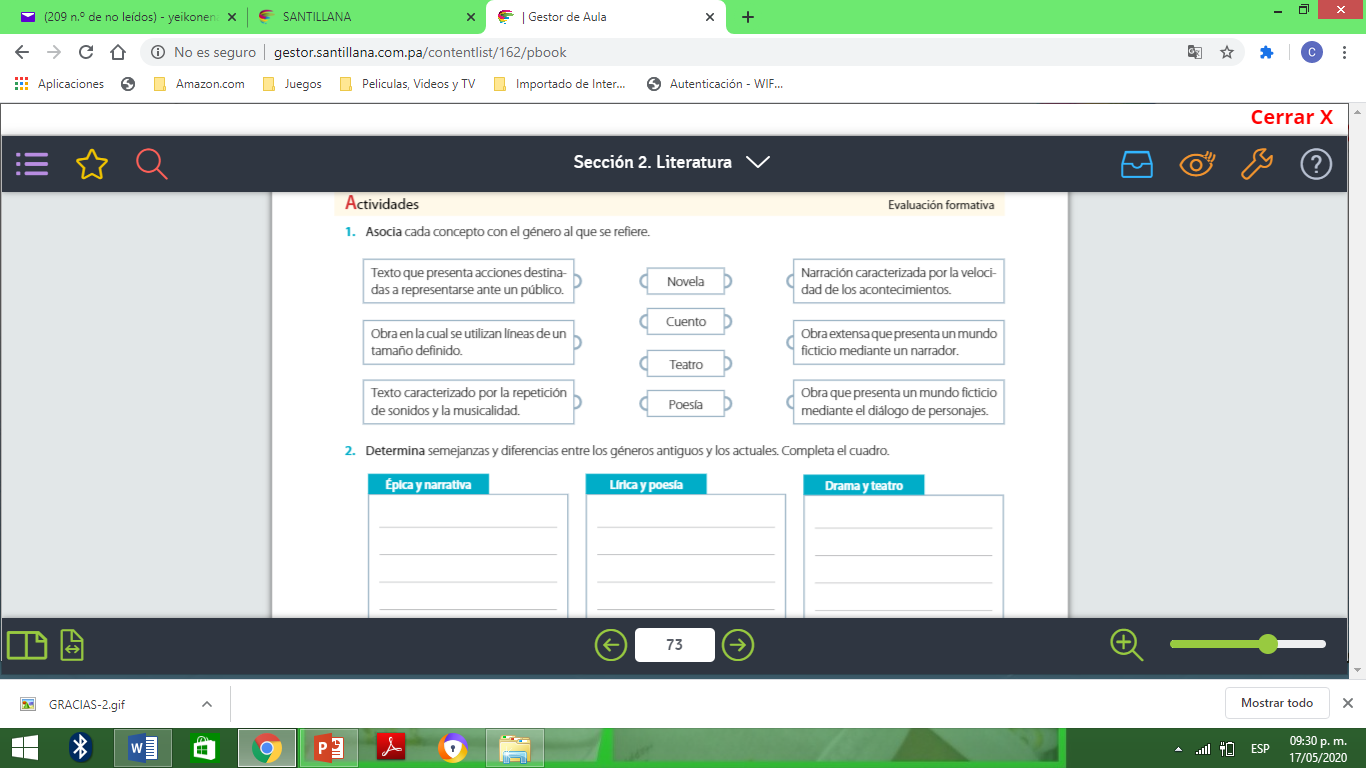 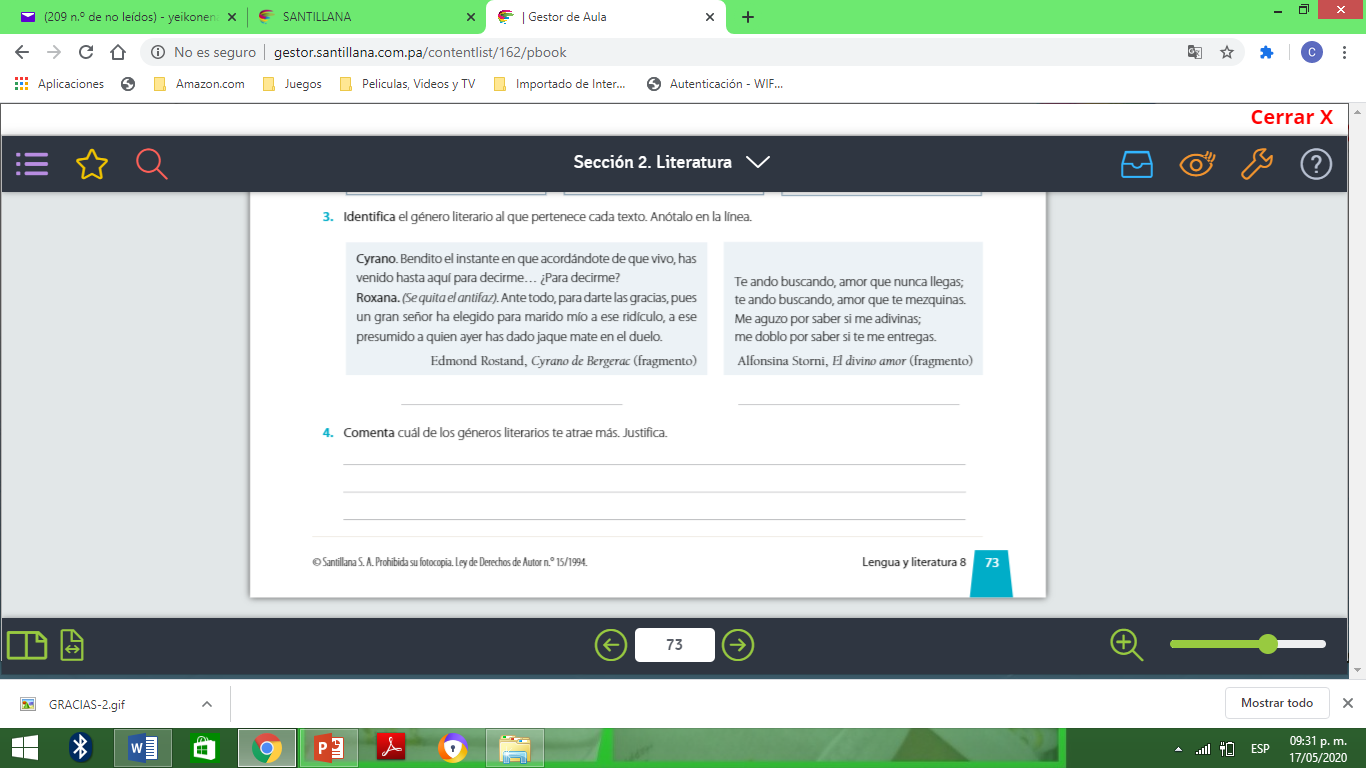 VALOR DEL MES DE MAYO
 LA SOLIDARIDAD
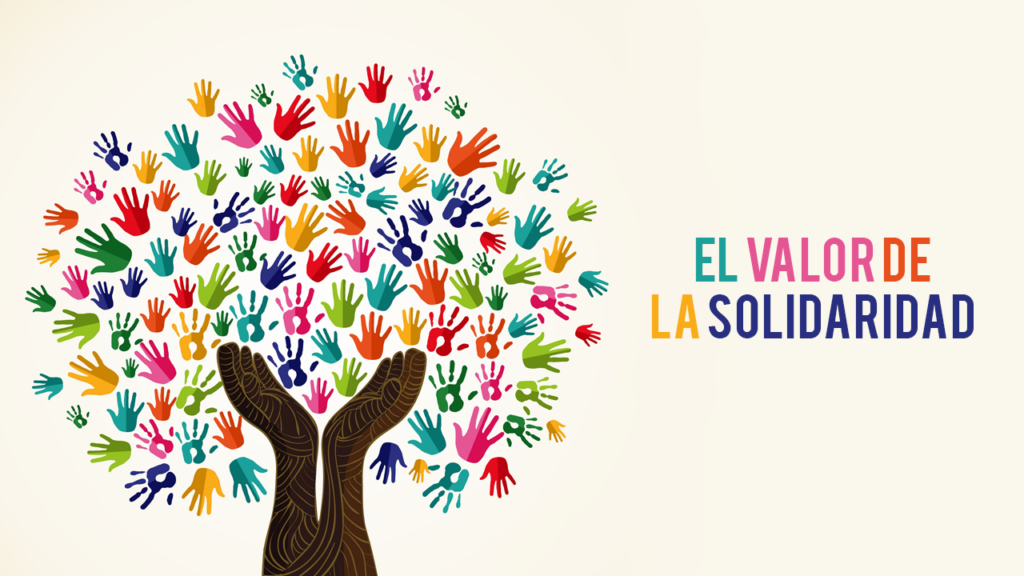 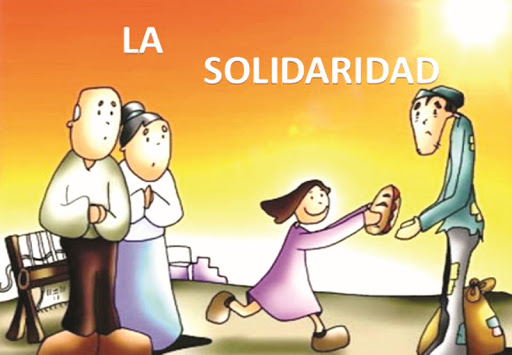 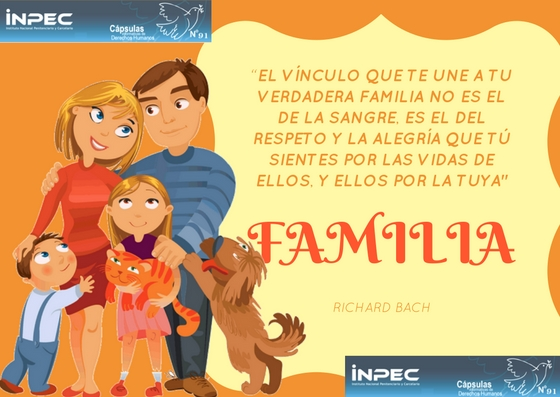 15 de mayo 
Día mundial 
de la Familia
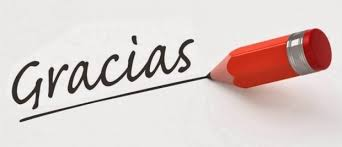